TO DO
Collect Paragraphs at the door
Print Figurative Language Activity
Adjust the HW
GOALS FOR THE DAY
STANDARD
OBJECTIVE
RL.10.4
Determine the meaning of words and phrases as they are used in the text, including figurative and connotative meanings; analyze the cumulative impact of specific word choices on meaning and tone (e.g., how the language evokes a sense of time and place; how it sets a formal or informal tone).
IWBAT successfully identify examples of metaphor, simile, hyperbole, and personification in “Your Laughter” by Pablo Neruda.
AGENDA
Business/Announcements
Figurative Language Notes
FL Activity
FL Exit Ticket
ANNOUNCEMENTS
Timed Writing Set-Up
Reading Comp Questions
2 Short Writing Prompts
1 asking you to write a summary
1 asking you to write a CELEL paragraph
Grades
Late Work  HW Policy
HOMEWORK
“Beginning” of Personal Narrative
Must be at least 2 paragraphs
Can be typed or handwritten


[“beginning” depends on your choice of narrative structure]
SET-UP
E-BOOK
Pen/Pencil

Annotation Tools 
4 different colors if possible

Scratch Paper
UPDATE:UNIT 1 TABLE OF CONTENTS!
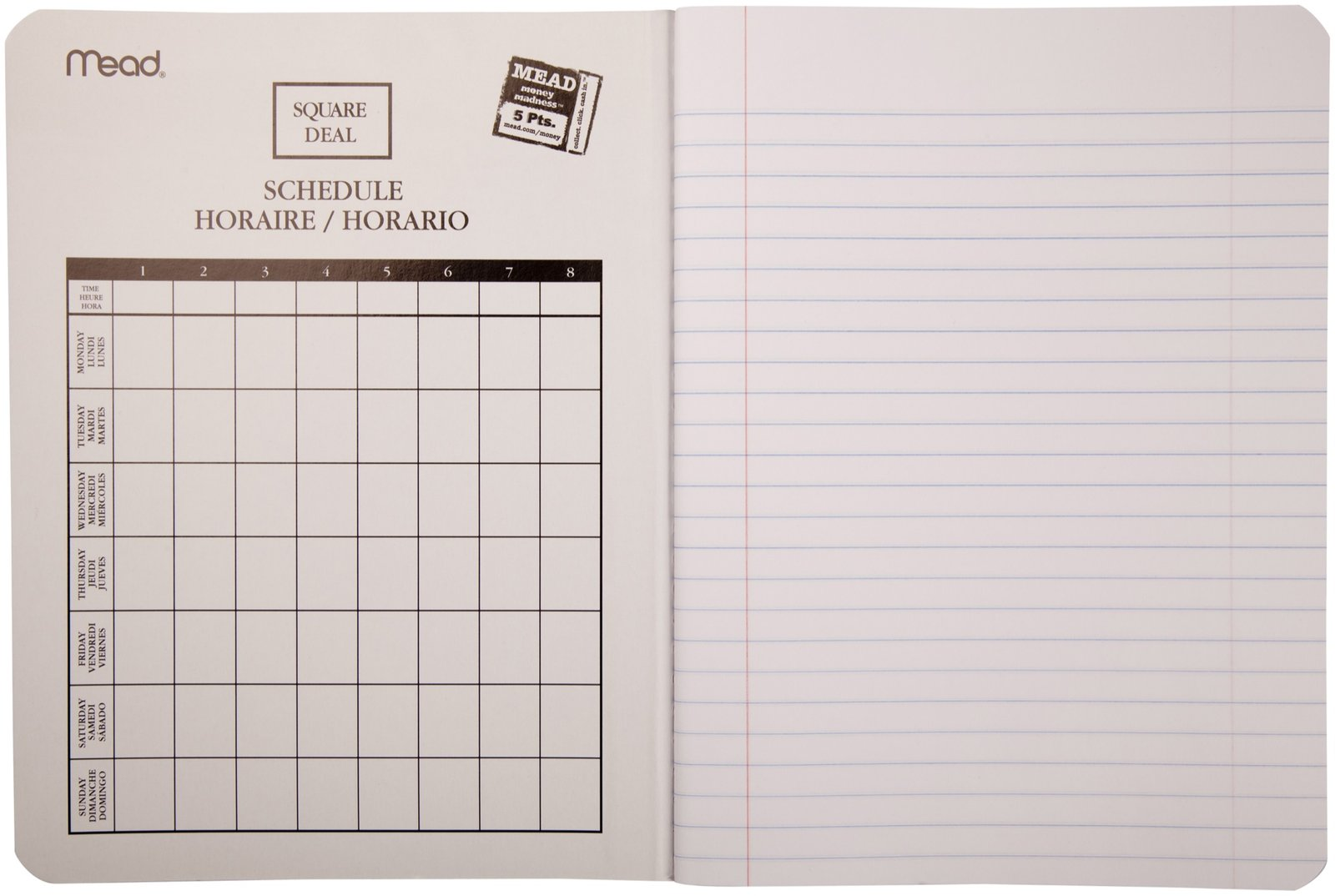 Personal Narrative Table of Contents
PG #
14
Project Rubric Analysis
W.10.3A – Engage/Orient
15
RL.10.5 – Analyzing Author’s Structure
16
17
Plot Diagram
18
RL.10.5 – Structure Notes
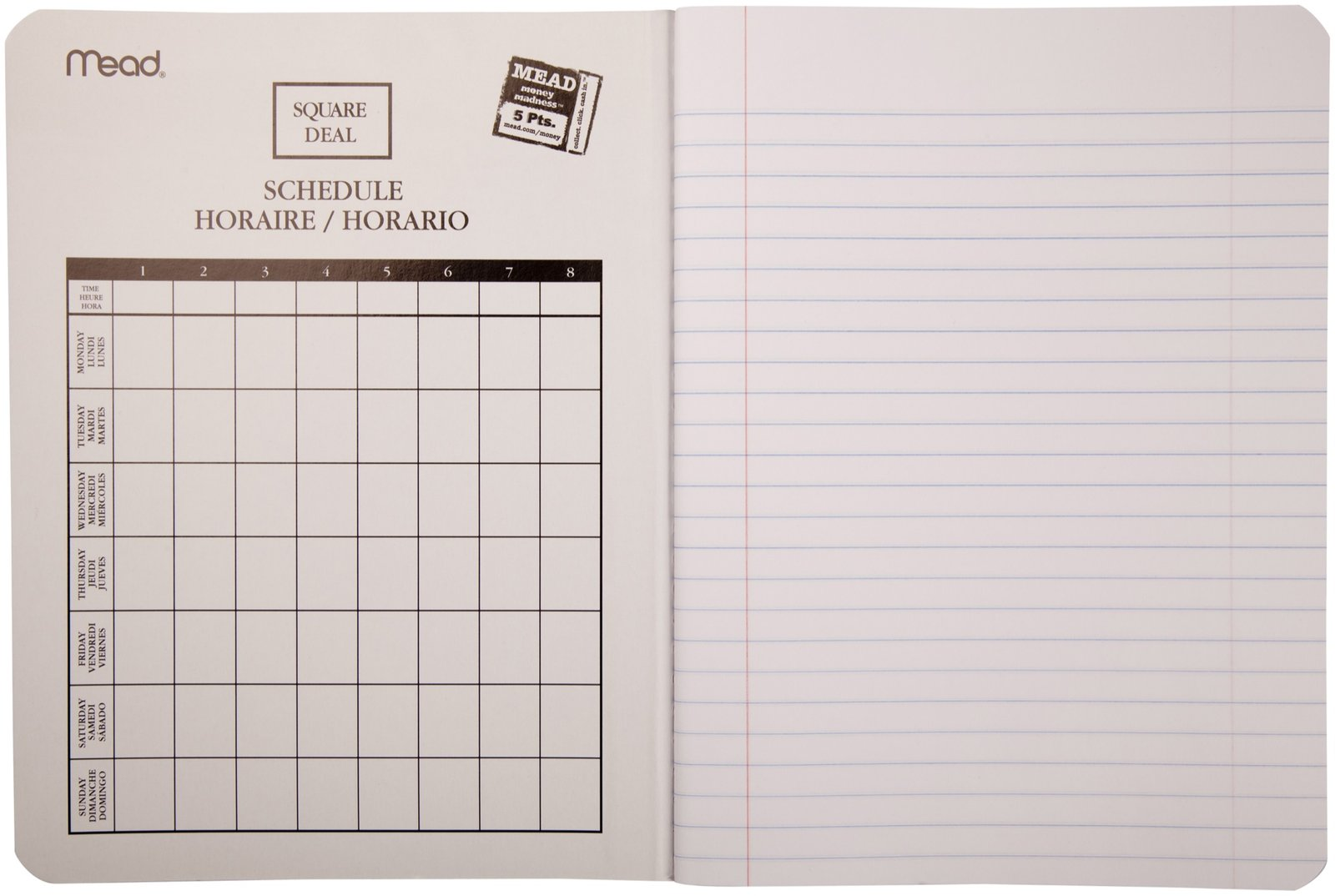 19-20
Story Starters: Narrative
Figurative Language
08/20
RL.10.4
Figurative Language
21
FIGURATIVE LANGUAGE NOTES
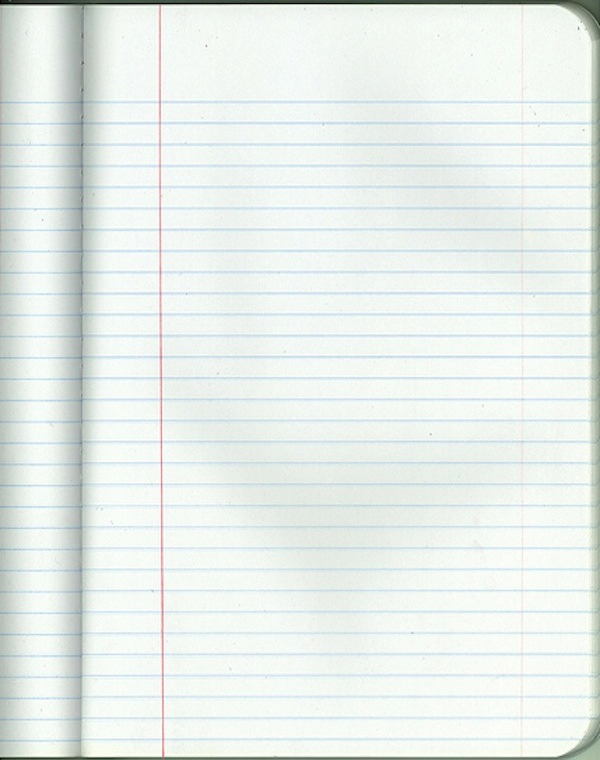 08/20
Figurative Language is…
RL.10.4
Describing something by comparing it to something else.
SIMILE:
Comparison using “like” or “as”
METAPHOR:
Comparison NOT using “like”
HYPERBOLE:
Comparison that exaggerates
PERSONIFICATION: 
Giving an object human characteristics
WHY USE IT?
Because if I say…
“It was cold”
You don’t really know just how cold it was.
IT GIVES YOUR READER A REFERENCE POINT!
But if I say…
“It was as cold as an Antarctic winter”
You have a much better idea of what I experienced.
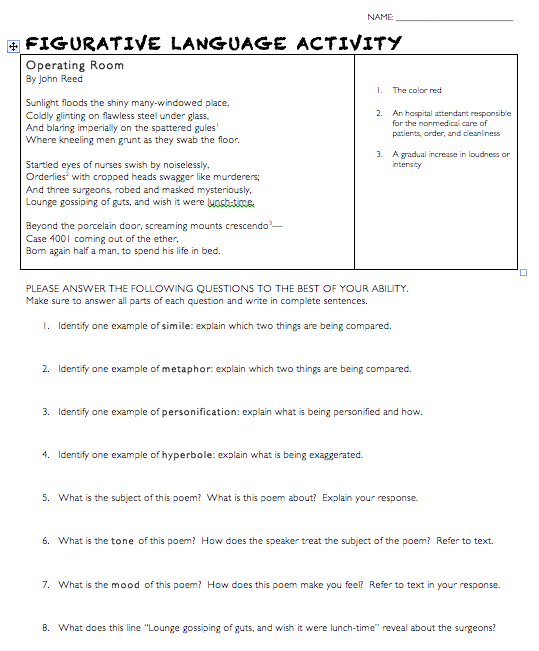 FIGURATIVE LANGUAGE ACTIVITYEXAMPLE
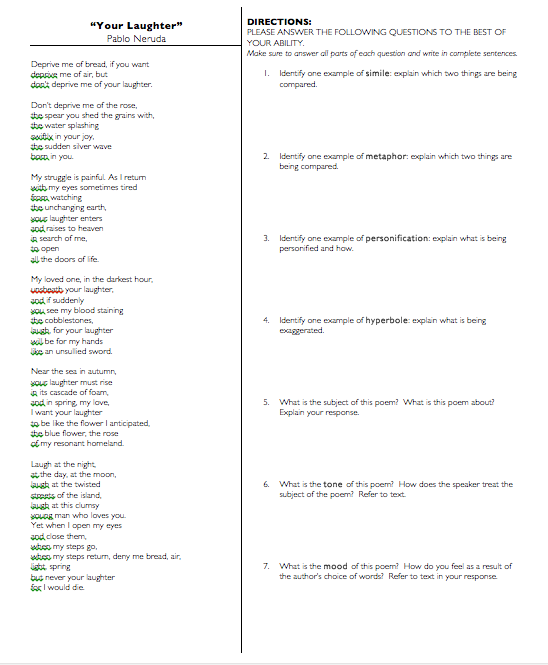 FIGURATIVE LANGUAGE ACTIVITYINDIVIDUAL
DIRECTIONS:

CLOSE-READ THE POEM

ANSWER QUESTIONS
EXIT TICKET
On a piece of scratch paper...

Improve the following sentences:
[metaphor] 		She was pretty.
[simile]		He was excited.
[hyperbole]		I was hungry.
[personification]	The wind made a noise.